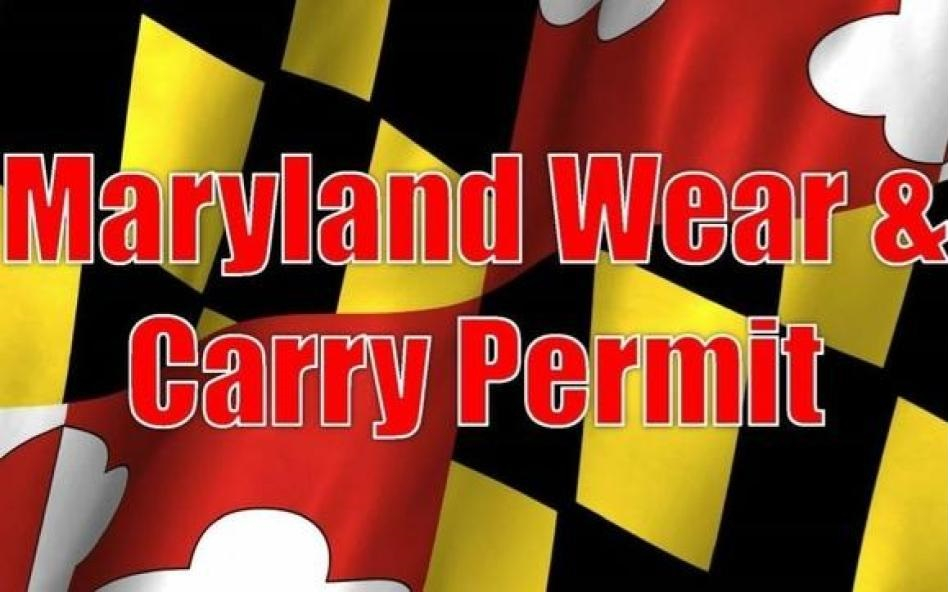 https://www.youtube.com/watch?v=sf6YGG16Hz4
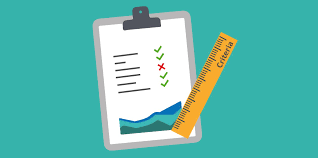 Who can apply and the criteria
Has not been convicted of a felony or a misdemeanor for which a sentence of imprisonment for more than one year has been imposed; or convicted of a criminal offense for which you could have been sentenced to more than 2 years incarceration.

Has not been convicted of a crime involving the possession, use, or distribution of a controlled dangerous substance;

Schedule I drugs, substances, or chemicals are defined as drugs with no currently accepted medical use and a high potential for abuse, this includes 
Marijuana
Heroin
LSD - lysergic acid diethylamide
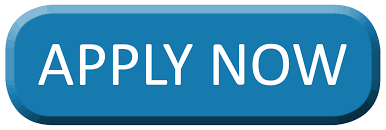 An applicant between 18 and 21 years of age may only be issued a wear and carry permit to possess a regulated firearm required for employment. 
See P.S. 5-133 (d)(2)(v)
Is not presently an alcoholic, addict, or habitual user of a controlled dangerous substance unless under legitimate medical direction;
A medical marijuana card still makes it illegal to own firearms under federal law although state laws may say otherwise
Maryland has no law allowing Medical Cannabis users to purchase, own or possess firearms
Habitual user is a person who has been found guilty of two controlled dangerous substance crimes, one of which occurred in the past 5 years.​
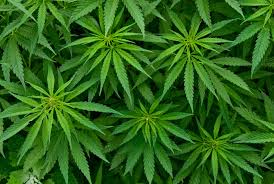 A recent change in the law from “may issue” to “shall issue” allows you to apply for a permit
However, the Maryland State Police Portal still has to catch up so if you have any questions let me know
So if you complete the mandatory 16 hours of class time and qualify at the range you can apply
This must be done by a MDSP certified instructor
There are exemptions from the training requirements in Maryland
You are an active law enforcement officer with a law enforcement agency of the United States, the State or any local law enforcement agency in the State.
You are a retired law enforcement officer with a law enforcement agency of the United States, the State or any local law enforcement agency in the State.
You are an active, retired, or honorably discharged member of the armed forces of the United States or the National Guard.
You are a Qualified Handgun Instructor registered with the Maryland State Police.
You have successfully completed a firearms training course given by a Qualified Handgun Instructor. (The online firearm safety course is no longer accepted).
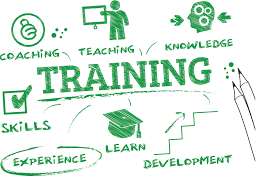 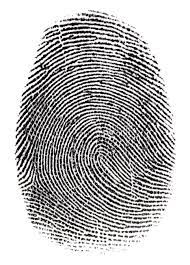 The Costs
Original/Initial – $75.00 – Fingerprint Fees not included
Fingerprint fees typically are around $60 however it varies
Renewal – $50.00 – Fingerprints No Longer Required
Subsequent – $50.00 – Fingerprint Fees not included
Replacement/Modification – $10.00 – Fingerprints not required
Active/Retired Law Enforcement Officers of this State or a County/Municipality (PS 5-304) – $0.00

These prices do not include the classes the instructors offer those can cost anywhere from $300 to much more
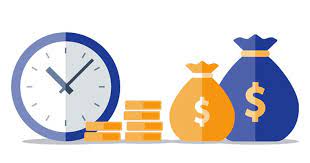 Required Documentation
A Passport size photo of you
Electronic Fingerprints
Certificate of Training completion or documentation of exemption
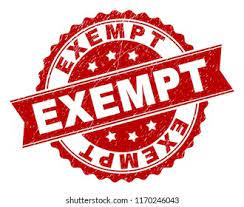 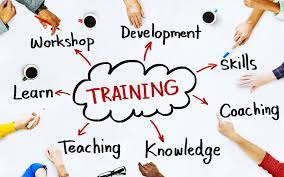 Legal Use of Force
There are three requirements for legal use of force
Ability
The ability to cause you grave bodily harm or death 
Opportunity
The opportunity to cause you grave bodily harm or death
Jeopardy
A reasonable person would have believed that their life was in jeopardy
Amount of Force
The force used must have not been unreasonable and excessive.
Must be the Innocent Party
Must not have been the aggressor or provoked the conflict
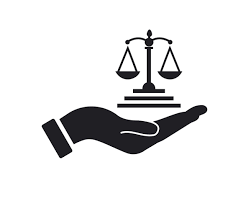 Duty to Retreat & Castle Doctrine
In the state of Maryland Wear and Carry Licensees are required to retreat if possible
Maryland’s Duty to Retreat law requires people who are not in their homes to retreat or avoid danger before using deadly force to defend themselves
This is superseded by “Standing in One’s Shoes”

Maryland doesn’t have a specific statute, it follows common law principles making it a Castle Doctrine state.
An individual may have the right to protect himself or herself, other people, and his or her property by force — in some instances even employing deadly force against intruders without retreating.
Resources
United States Concealed Carry Association’s Maryland Page
https://www.usconcealedcarry.com/resources/ccw_reciprocity_map/md-gun-laws/
Maryland’s State Police Website
https://mdsp.maryland.gov/Organization/Pages/CriminalInvestigationBureau/LicensingDivision/Firearms/WearandCarryPermit.aspx
Westlaw’s Maryland Codes and Laws
https://govt.westlaw.com/mdc/Browse/Home/Maryland/MarylandCodeCourtRules?guid=N5A2D53709CC211DB9BCF9DAC28345A2A&originationContext=documenttoc&transitionType=Default&contextData=(sc.Default)